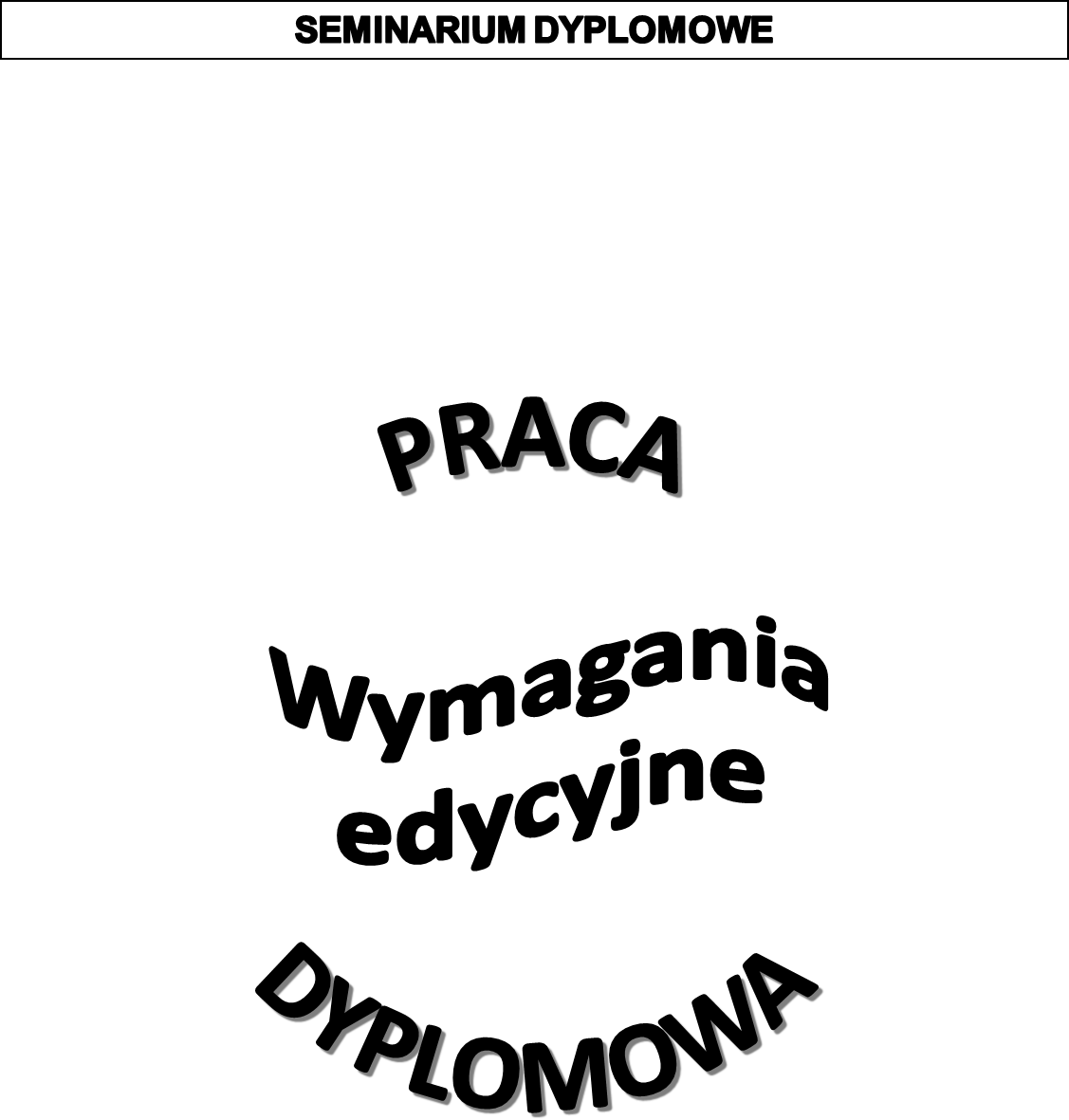 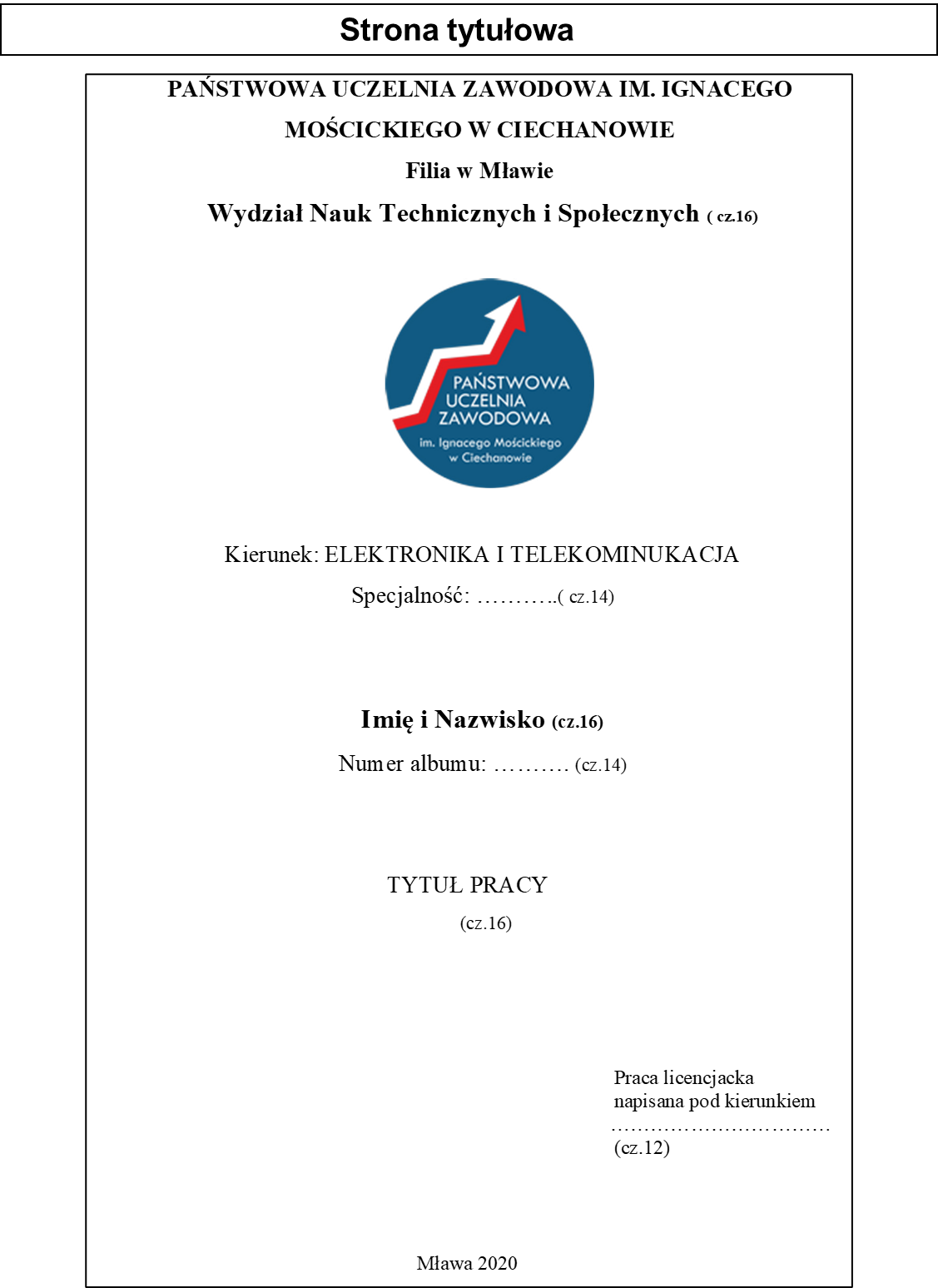 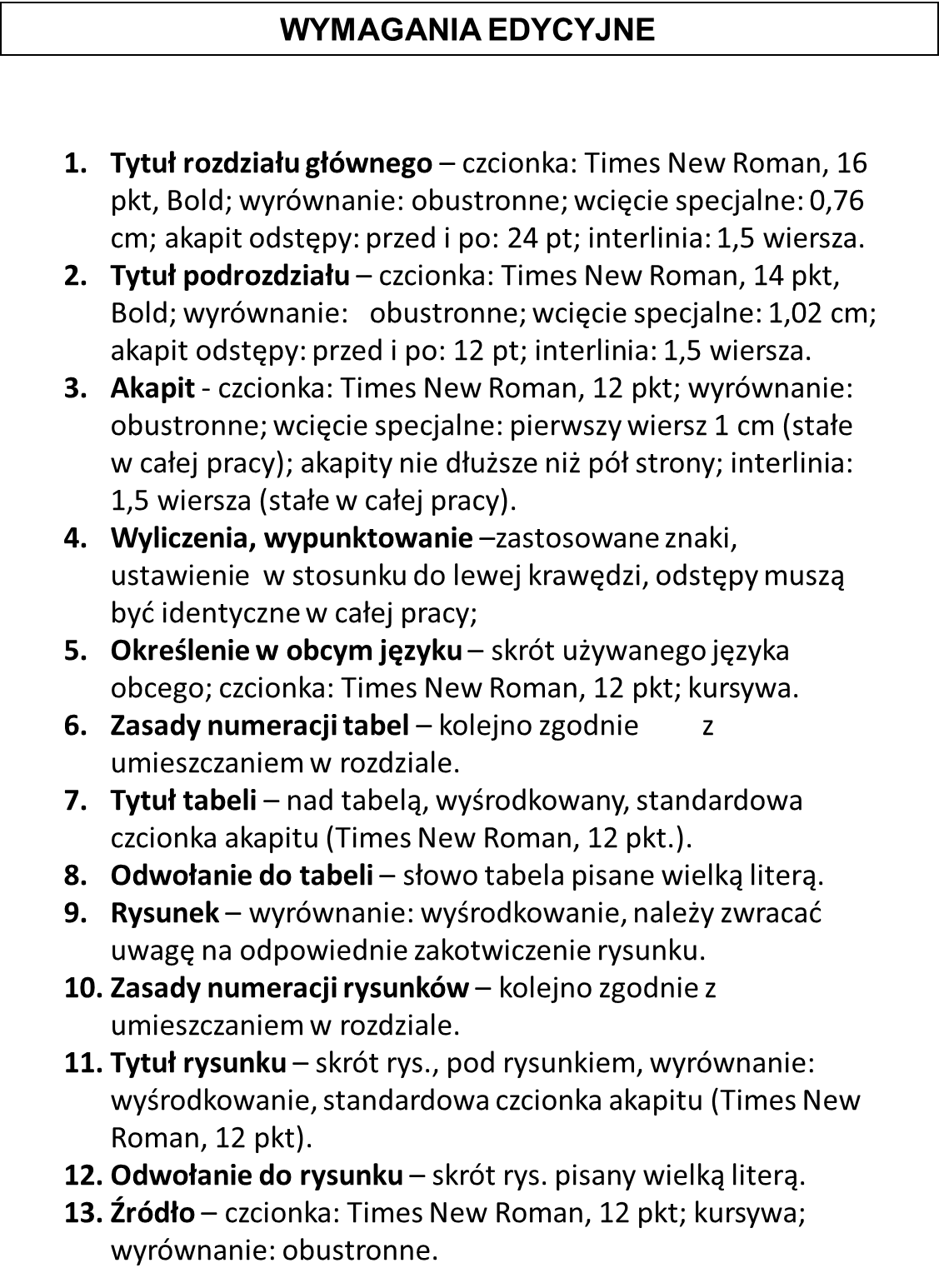 .
.
.
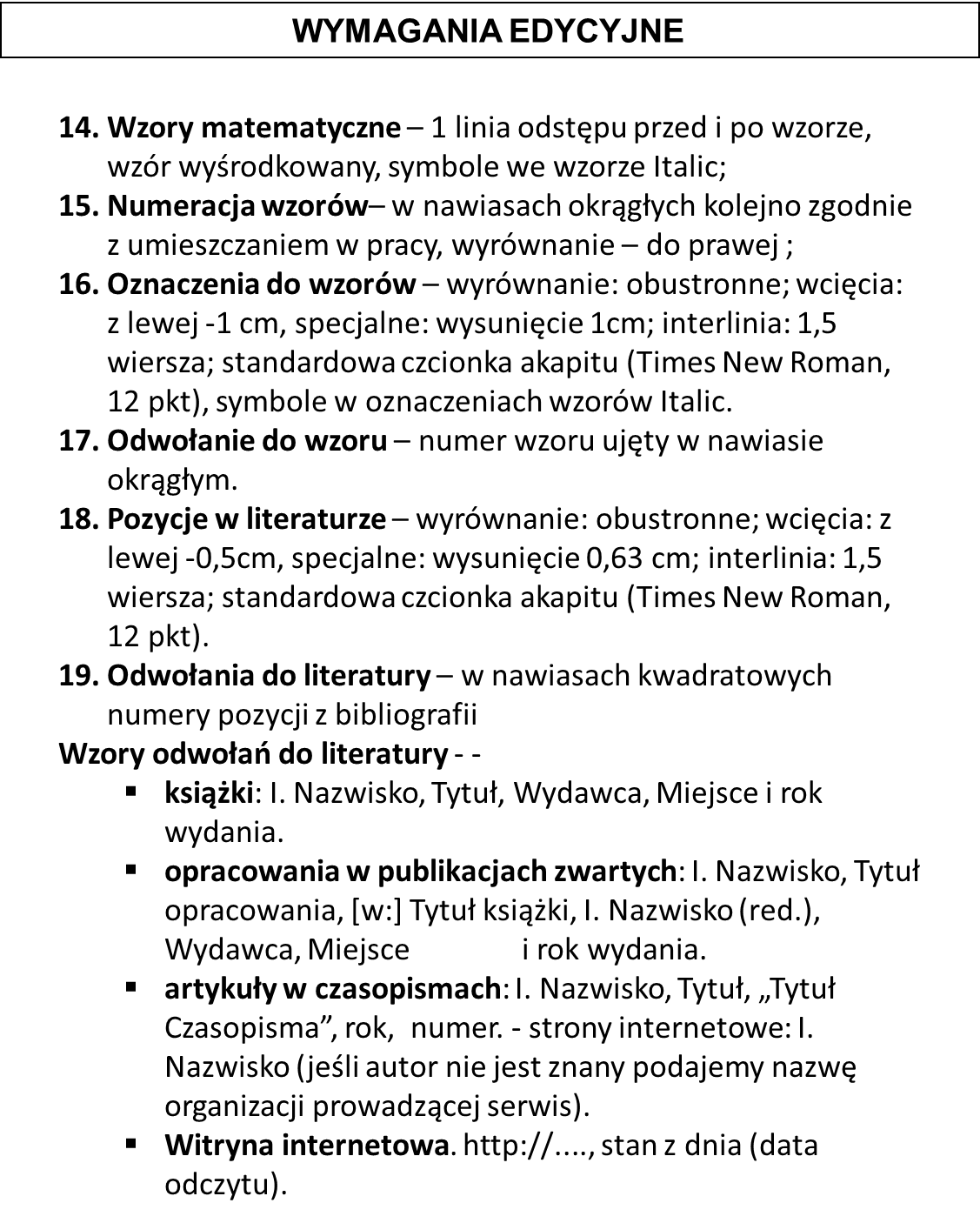 .
.
.